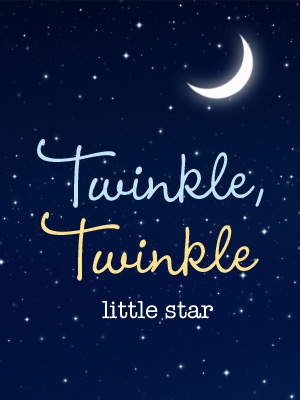 Twinkle, Twinkle,      Little Star
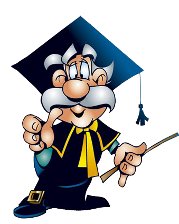 The English Language
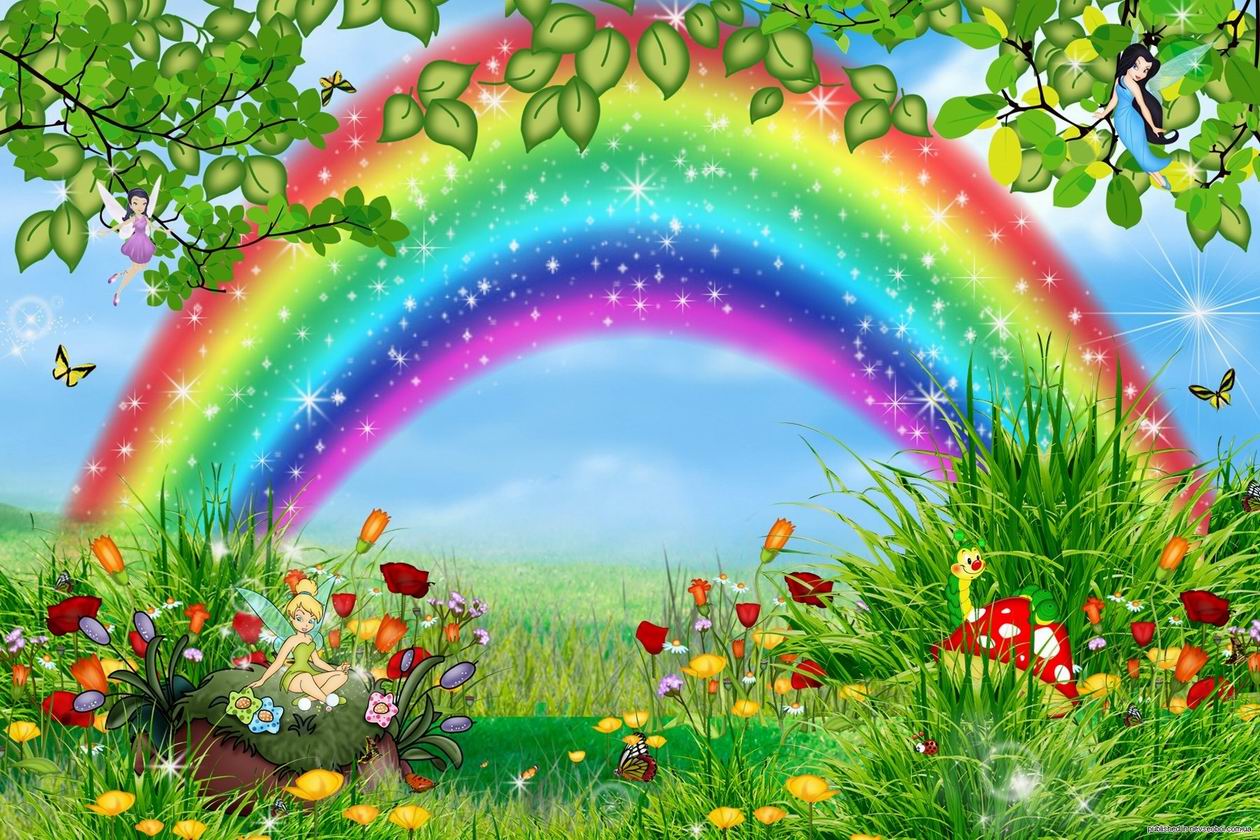 What Colour Are They
What Colour Are They?
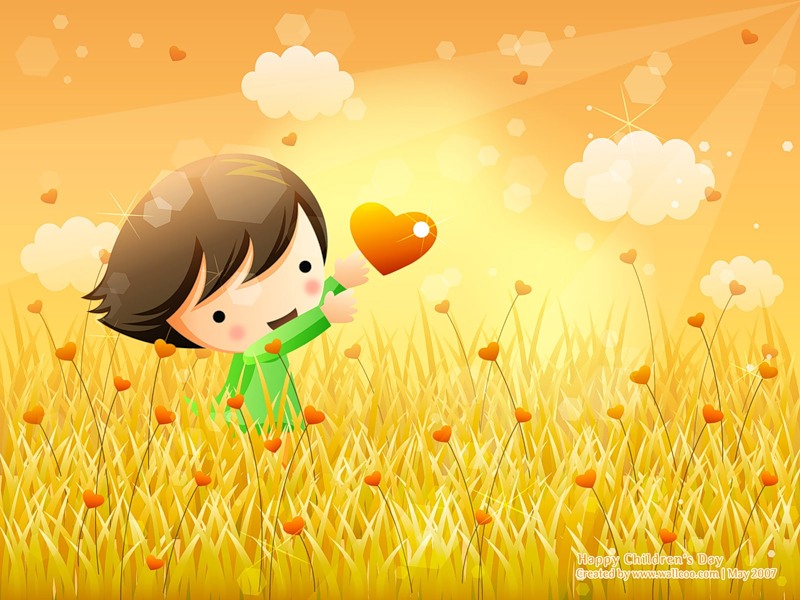 You Cannot …
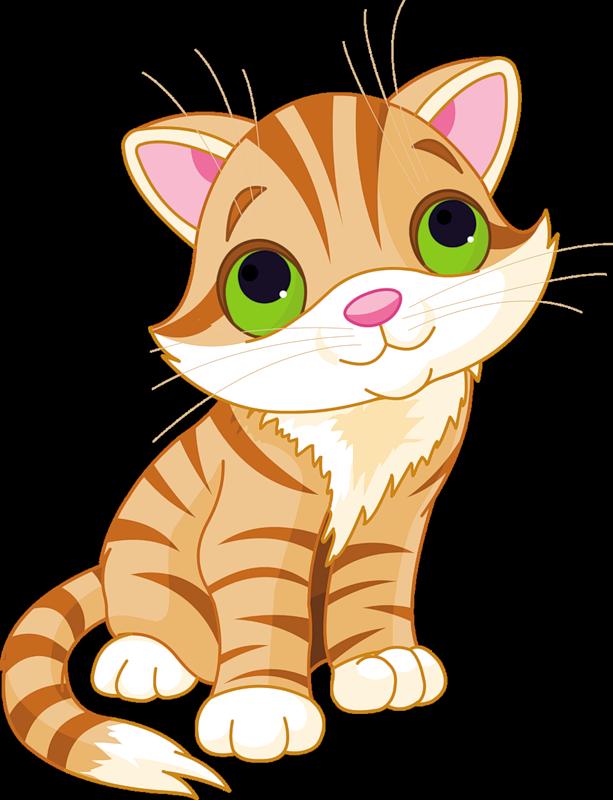 Little
       Kitty
Family
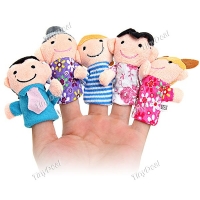 This is my father.
This is my mother.
This is my brother. He is tall.
This is my sister.
This is my baby.
He is very small.
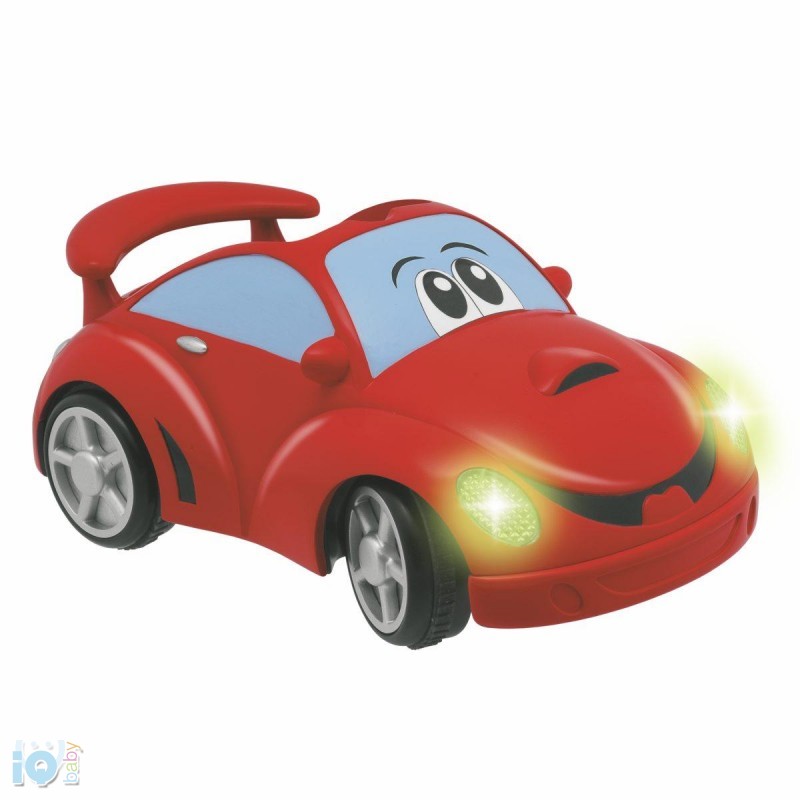 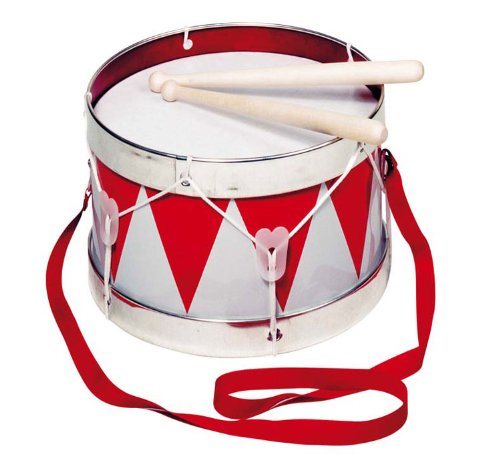 I have a …
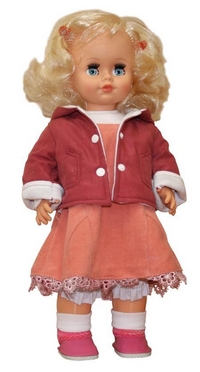 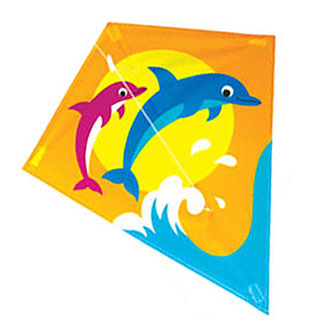 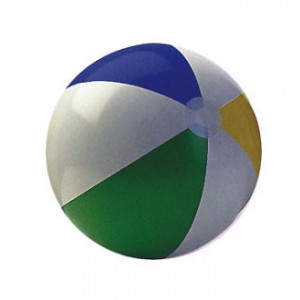 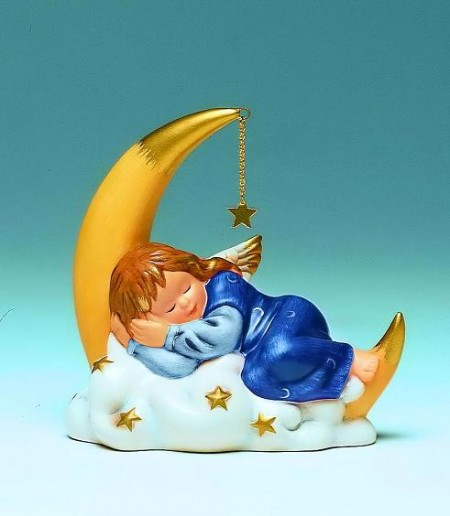 Are You Sleeping,
     Brother John?
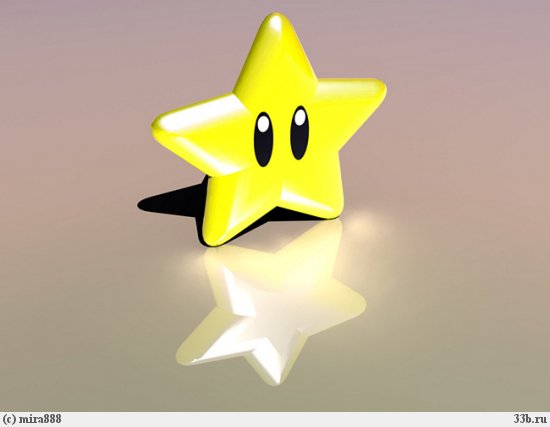 Twinkle, twinkle, little star,     How I wonder what you are.    Up above the world so high, Like a diamond in the sky.   







When the blazing sun is gone,When he nothing shines upon, Then you show your little light,
Twinkle, twinkle, all the night.
Twinkle, Twinkle, 
l               Little Star
Twinkle, twinkle, little star,How I wonder what you are.Up above the world so high,Like a diamond in the sky.
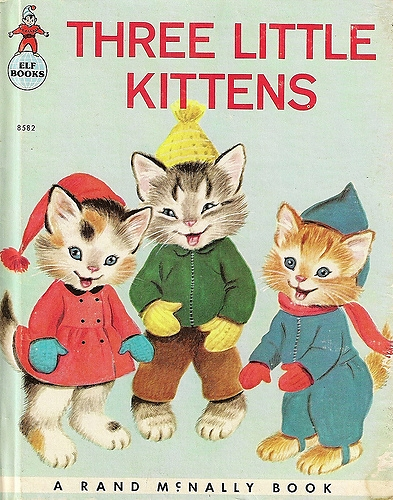 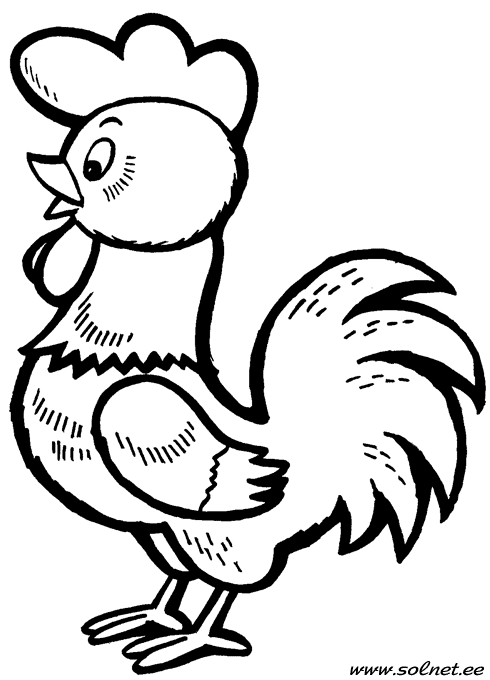 Draw
a Cock’s
Tail
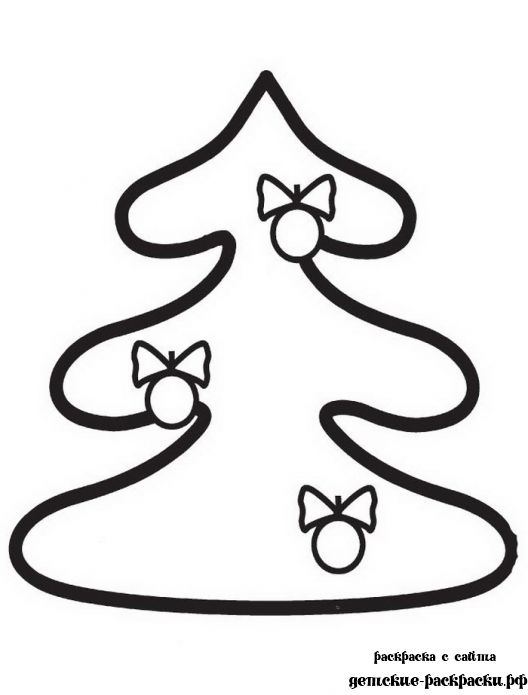 Decorate 
    the Christmas 
                      Tree
Three Bears
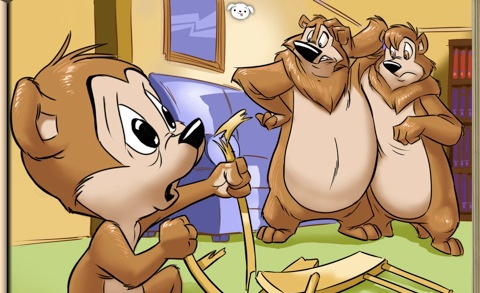 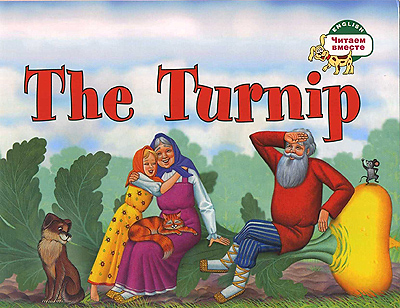 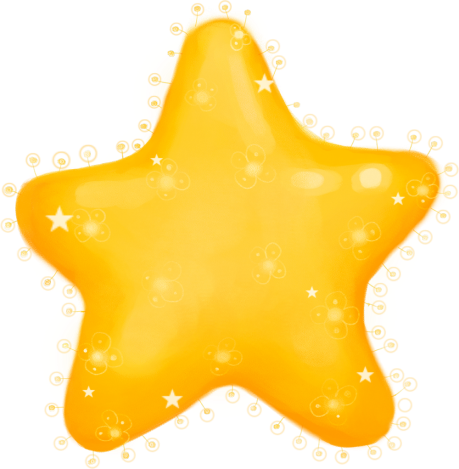 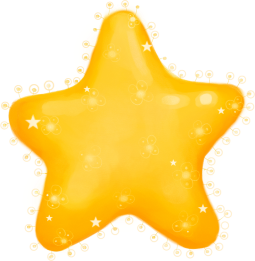 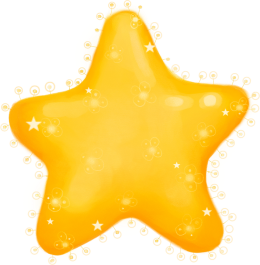 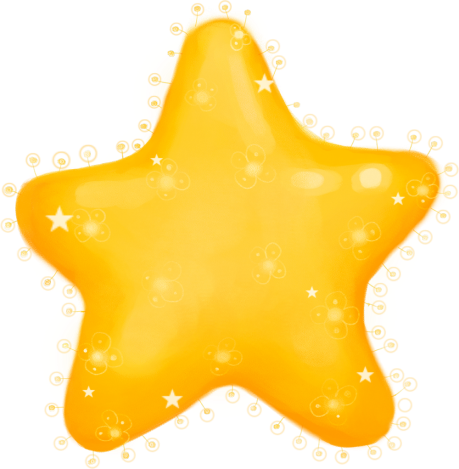 Thank you!
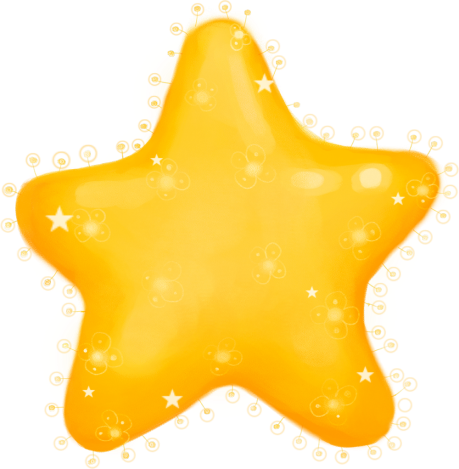 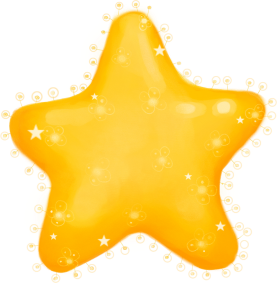 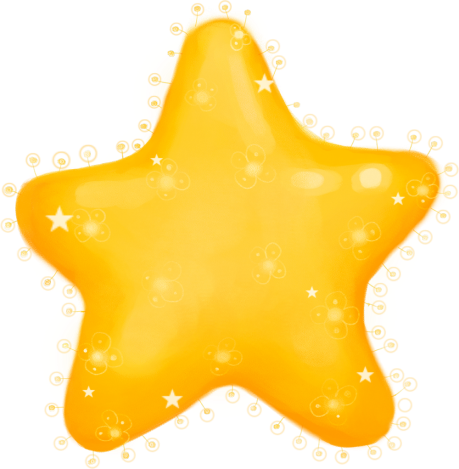